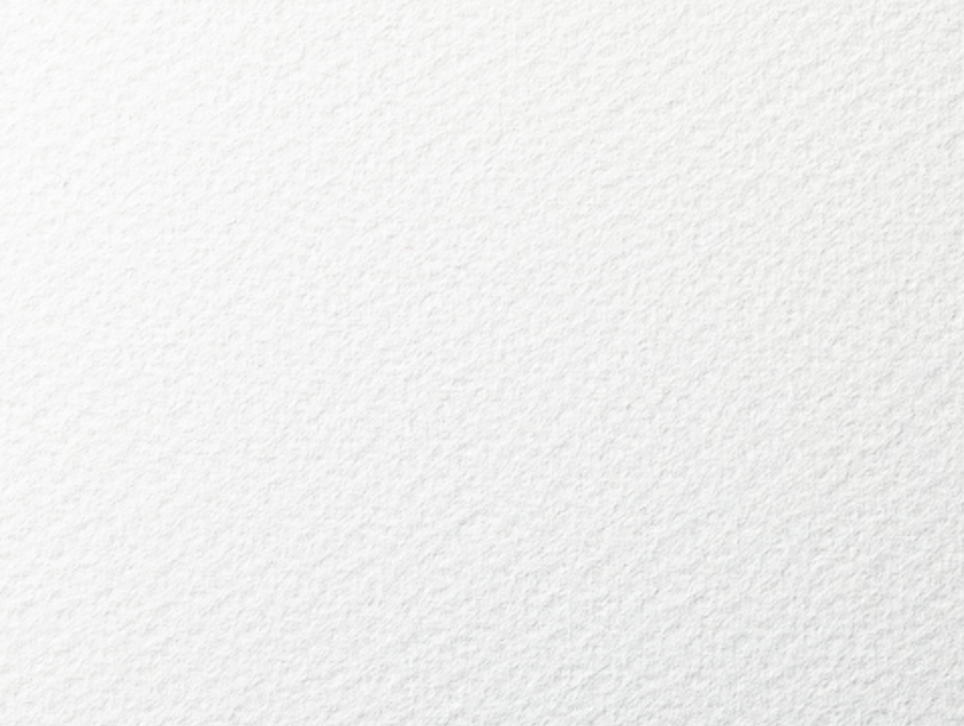 教育部全校型中文閱讀書寫課程革新推動計畫
全人觀點‧從心讀寫
105-1
「中文閱讀與表達」授課教師
陳憶蘇、熊仙如、林麗美
陳金英、施寬文、楊雅琪
史記二篇(節選)司馬遷
簡報製作：施寬文、鄭姿函
2016.11.16
作者介紹
司馬遷（公元前145年～？），主要生活於漢武帝在位時期。
出身史學世家，父親司馬談為史官。
司馬遷
二十歲，旅行江淮流域、中原地區，考察風俗、蒐集傳說。前後兩年。
蘇轍：「太史公行天下，周覽四海名山大川，與燕趙間豪俊交遊，故其文疏蕩有奇氣。」
    （上樞密韓太尉書）
繼承父親臨終遺志
公元前110年，司馬談去世，繼為太史令。
司馬談遺言：「余死，汝必為太史；為太史，無忘吾所欲論著矣。‥‥‥幽厲之後，王道缺，禮樂衰，孔子修舊起廢，論「詩」「書」，作「春秋」，則學者至今則之。自獲麟以來四百有餘歲，而諸侯相兼，史記放絕。今漢興，海內一統，明主賢君忠臣死義之士，余為太史而弗論載，廢天下之史文，余甚懼焉，汝其念哉！（太史公自序）
李陵兵敗事件．發憤著書
公元前99年，李陵遭遇匈奴單于，以寡擊眾，血戰多日，矢盡道窮，救兵不至，不得已而降。司馬遷仗義辯護，觸怒武帝，處死。因為無錢贖死，為了完成父親遺志，於是自請宮刑以扺死。
出獄後，改任中書令，發憤著書，終於完成大約53萬字的「史記」。
「史記」．「史記」
「史記」為史書通稱，司馬遷的「史記」，最初或稱「太史公書」，或稱「太史公記」，三國時期，才由史書之通稱，演變成為司馬遷之著作「史記」的專稱。
「史記」
存世最古之「史記」殘卷在日本京都高山寺（六朝抄本），存世最古的完整「史記」在北京中國國家圖書館（北宋版本），與日本所藏南宋版「史記」。
與「漢書」、「後漢書」、「三國志」合稱「前四史」。
中國史學與文學經典作品。魯迅稱美：「史家之絕唱，無韻之離騷。」
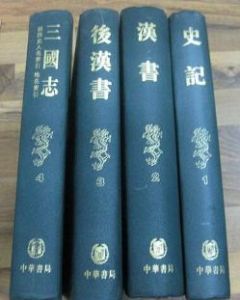 管鮑之交
載述管仲與鮑叔牙之交往。
鮑叔牙對管仲的寬容，以及薦舉管仲於危難之中，使其得以實現垂世的政治事功。
管仲與鮑叔
友諒
管仲貧困，常欺鮑叔，鮑叔終善遇之，不以為言。
「鮑叔不以我為貪」、「鮑叔不以我為愚」、「鮑叔不以我為不肖」、「鮑叔不以我為怯」、「鮑叔不以我為無恥」
「知己」
「知我貧也」、「知時有利不利也」、「知我不遭時也」、「知我有老母也」、「知我不羞小節，而恥功名不顯於天下也」
「生我者父母，知我者鮑子也！」
不嫉妒
鮑叔既進管仲，以身下之。
龐涓與孫臏的故事
李斯與韓非的故事
張耳與陳餘
曾經相知相惜，且共經患難的兩人，卻在時來運轉之後，再遭危厄時，因為不能體諒對方的難處，在他人的挑唆撥弄之下，反目成仇，彼此攻殺，成為悲劇，且淪為後世之笑談。
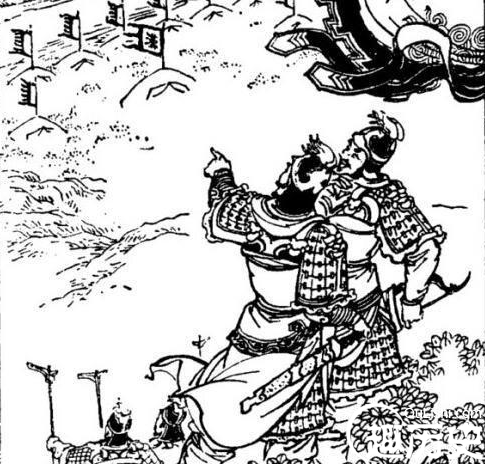 患難時的親密情誼
餘年少，父事張耳，兩人相與為刎頸交。
秦滅魏數歲，已聞此兩人魏之名士也，購求有得張耳千金、陳餘五百金。張耳、陳餘乃變名姓俱之陳，為里監門以自食。兩人相對。里吏嘗有過笞陳餘，陳餘欲起，張耳躡之，使受笞。吏去，張耳乃引陳餘之桑下而數之曰：「始吾與公言何如？今見小辱而欲死一吏乎？」陳餘然之。
時來運轉，共登榮貴
陳涉起蘄，至入陳，兵數萬。張耳、陳餘上謁陳涉。
張耳、陳餘聞周章軍入關，至戲卻，又聞諸將為陳王徇地，多以讒毀得罪誅，怨陳王不用其筴不以為將而以為校尉，乃說武臣，‥‥‥武臣乃聽之，遂立為趙王。以陳餘為大將軍，張耳為右丞相。
李良叛變，再經患難
李良已得秦書，固欲反趙，‥‥‥乃遂將其兵襲邯鄲。邯鄲不知，竟殺武臣、邵騷。趙人多為張耳、陳餘耳目者，以故得脫出。收其兵，得數萬人。客有說張耳曰：「兩君羈旅，而欲附趙〔使趙國人歸附〕，難；獨立趙後，扶以義，可就功。」乃求得趙歇，立為趙王，居信都。李良進兵擊陳餘，陳餘敗李良。
嫌隙之生
張耳與趙王歇走入鉅鹿城，王離圍之。陳餘北收常山兵得數萬人，軍鉅鹿北。‥‥‥鉅鹿城中食盡兵少，張耳數使人召前陳餘，陳餘自度兵少不敵秦，不敢前。數月，張耳大怒，怨陳餘，使張黶、陳澤往讓〔責備〕陳餘。
張耳的責難
始吾與公為刎頸交，今王與耳旦暮且死，而公擁兵數萬，不肯相救，安在其相為死！苟必信〔苟必信：如果真的守信用〕，胡不赴秦軍俱死？且有十一二相全。
陳餘的辯解
吾度前終不能救趙，徒盡亡軍。且餘所以不俱死，欲為趙王、張君報秦〔報秦：向秦軍報仇〕。今必俱死，如以肉委餓虎，何益？
猜疑．挑唆．裂痕
張耳與陳餘相見，責讓陳餘以不肯救趙，及問張黶、陳澤所在。陳餘怒曰：「張黶、陳澤以必死責臣，臣使將五千人先嘗秦軍，皆沒不出。」張耳不信，以為殺之，數問陳餘。陳餘怒曰：「不意君之望臣深也！〔望：怨恨〕豈以臣為重去將哉〔重去將：把離開將軍之位看得很重〕？」乃脫解印綬，推予張耳。張耳亦愕不受。陳餘起如廁。客有說張耳曰：「臣聞『天與不取，反受其咎』。今陳將軍與君印，君不受，反天不祥。急取之！」張耳乃佩其印，收其麾下。而陳餘還，亦望張耳不讓。
反目成仇
張耳之國，陳餘愈益怒，曰：「張耳與餘功等也〔等：相同〕，今張耳王，餘獨侯，此項羽不平。」及齊王田榮叛楚，陳餘乃使夏說說田榮。‥‥‥田榮欲樹黨於趙以反楚，乃遣兵從陳餘。陳餘因悉三縣兵襲常山王張耳。張耳敗走。
互相攻殺
漢二年，東擊楚，使使告趙，欲與俱。陳餘曰：「漢殺張耳乃從。」於是漢王求人類張耳者斬之，持其頭遺陳餘。陳餘乃遣兵助漢。漢之敗於彭城西，陳餘亦復覺張耳不死，即
背漢。漢三年，韓信已定魏地，遣張耳與韓信擊破趙井陘，斬陳餘泜水上。
太史公的看法
張耳、陳餘始居約時〔居約：處境艱難困窮〕，相然信以死，豈顧問哉〔顧問：猶豫不決〕？及據國爭權，卒相滅亡，何鄉者相慕用之誠〔鄉者：從前。〕，後相倍之戾也〔倍：「背」之假借字。〕！豈非以勢利交哉？
想一想
在管仲的自述裡，我們除了看到了鮑叔的為人，也可以了解到哪些好朋友的相處之道？
關於張耳、陳餘友誼的決裂，以悲劇收場，成為千古笑談，原因在哪裡？
資料來源
維基百科
https://zh.wikipedia.org/wiki/%E5%8F%B2%E8%AE%B0